QUO VADIS MPH-AOPR?
Ing.J.Skorkovský, CSc,
Department of Corporate Economy
FACULTY OF ECONOMICS AND ADMINISTRATION
Masaryk University Brno
Czech Republic
First approach
You are at the beginning of the course you learned about from the university server is.muni.cz. 

This course will be present the symbiosis between the principles of operations management (OR) and the tools, that are used to control processes. Classic operations research courses are often devoted to methods and solving problems associated with processes. On the other hand, in courses that discuss sophisticated software tools such as the ERP or CRM, students will learn how to use this or that function or how these systems configured. This information is without a doubt very useful, especially for IT managers. Still, it is utterly insufficient for standard users who need to know how structured data provided by the software can be used for improvements of existing processes. This course integrates ERP and the management of operations from the perspective of the ERP system, Microsoft 365 Business Central. Operations may be interpreted as a set of functions or parts of systems transferring inputs into outputs of handy value while taking into consideration, that basic principles of operational proceedings are based on feedback and requirements. The operational horizons addressed in the course are divided into four sectors: Finance and Accounting (production and inventory data and analysis of related costs, basic reporting, budgets and capacities) Suppliers (orders for material replenishment, quality management, material availability) Marketing (product availability, lead time estimates, business opportunities, dispatching, sales forecasts, customer feedback).
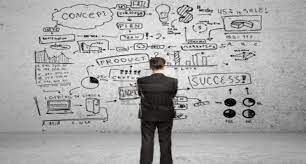 2nd approach
Thanks to your previous experience and the courses you have taken from your former student experience or actual life practice, you have an idea of what it could be about and whether it will be helpful to you.
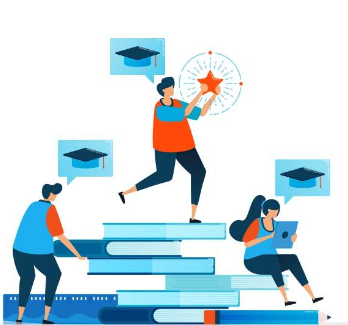 3rd approach
You only know some basic requirements hazily, you don't know anything about the teacher, and you know nothing about the possible tools that will be used in the class.
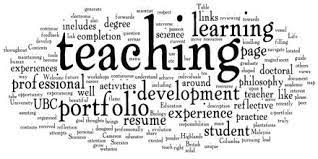 Basic camp
You only know some basic requirements hazily, you don't know anything about the teacher, and you know nothing about the possible tools that will be used in the class.
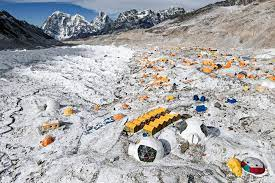 You are like climbers in a base camp, with a challenging climb ahead of you.
Another approach
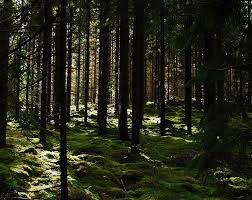 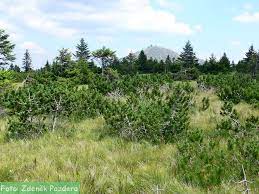 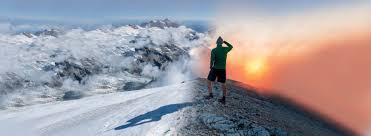 Lost in the black and deep forest and and over time….….
At the top
But as you continue to "climb" your horizons will expand, and at the top, you will hopefully realize that all the effort was worth it.
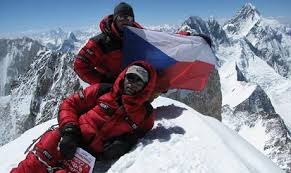 After MPH_AOPR
And if what you hope to learn ignites a spark of interest, you will want to climb other peaks.
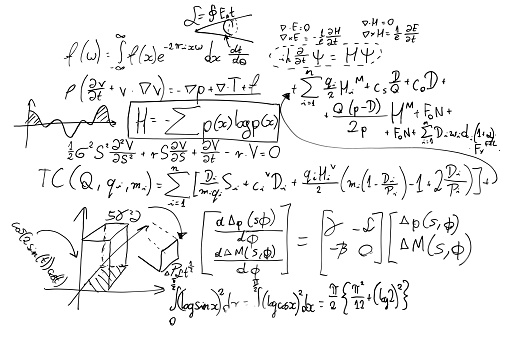 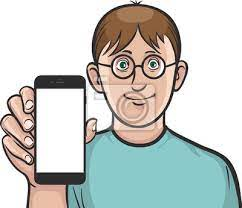 Solving this 
task is a 
piece of
cake
for me
The organisation of teaching materials I
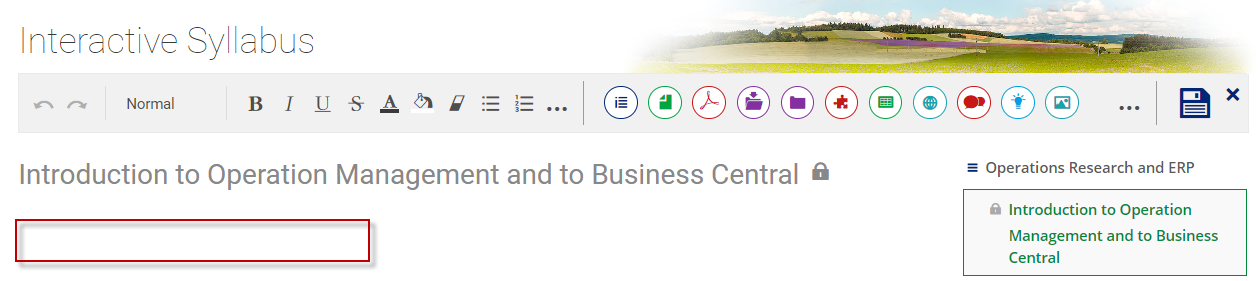 IS MUNI
Files
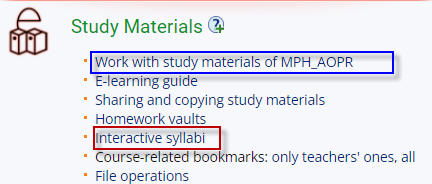 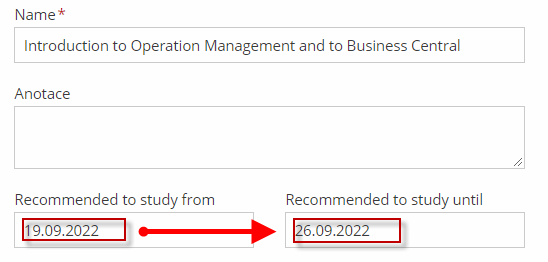 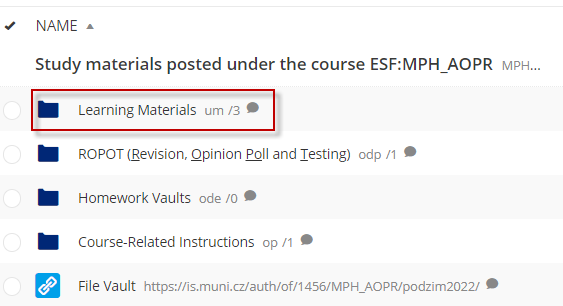 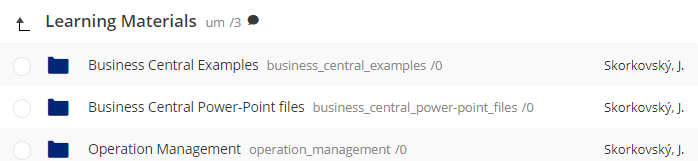 The organisation of teaching materials II
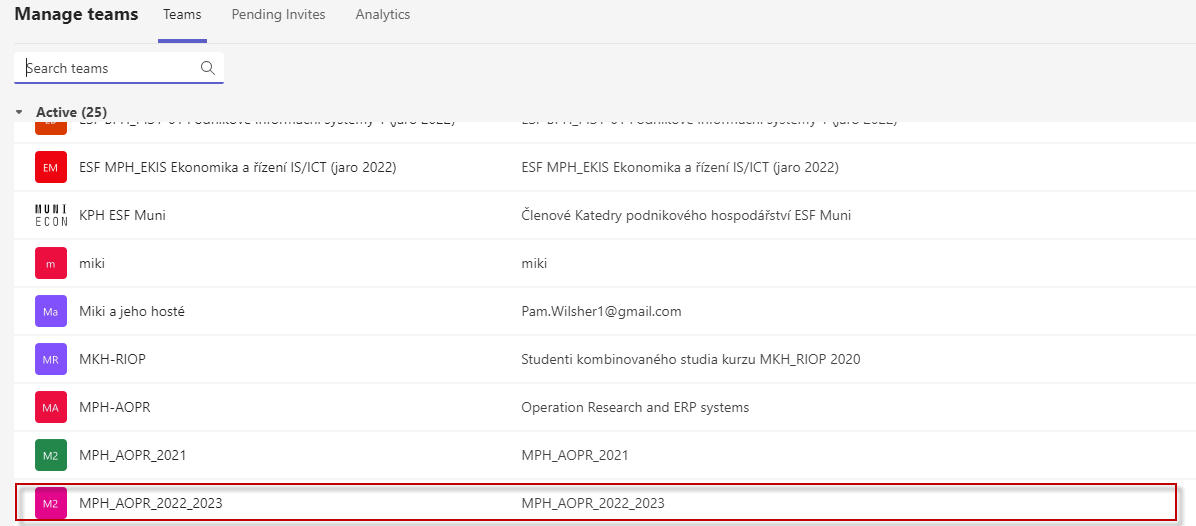 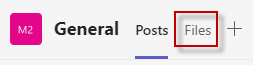 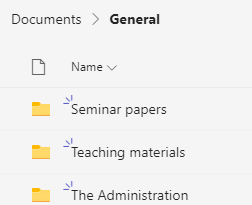 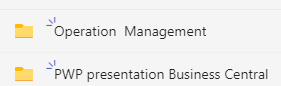 The organisation of teaching materials III
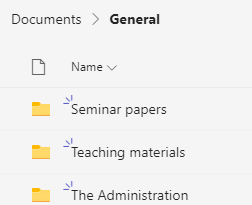 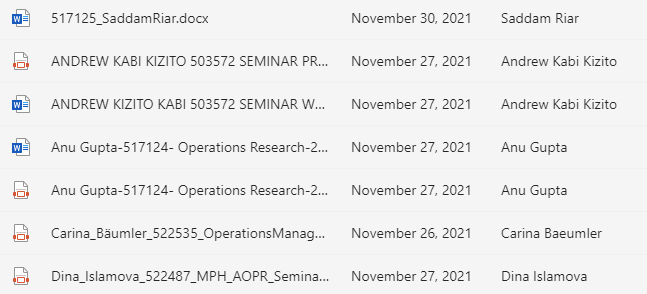 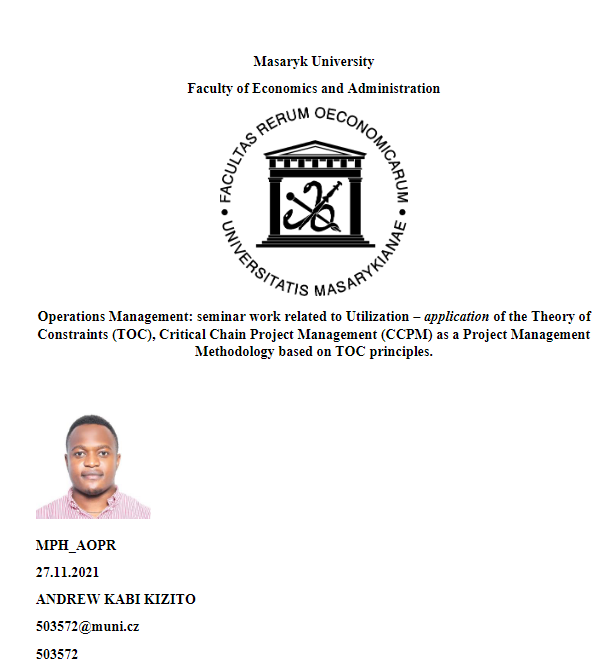 The organisation of teaching materials –MS TEAMS IV
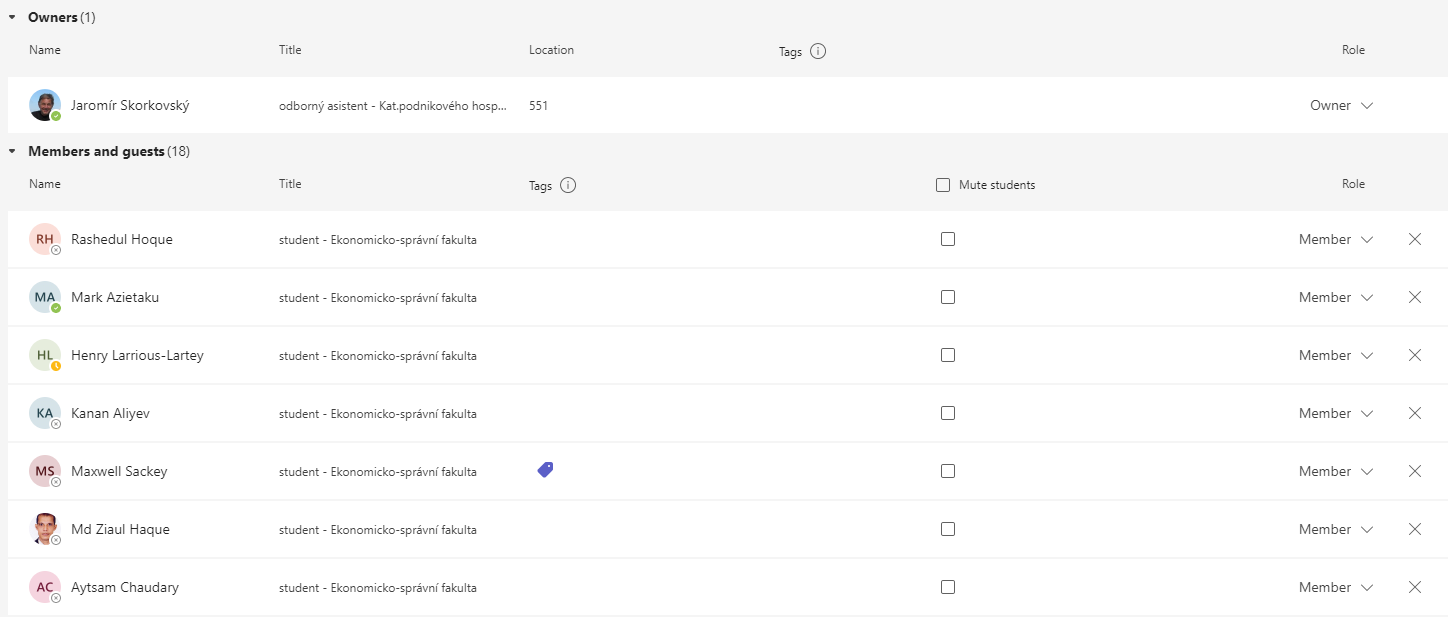 More 
names
Operation Management Process
An operations process is simply defined as the organizational method for getting a task accomplished.
It consists of four distinct primary activities, which are :
Planning
Preparing
Executing
Assessing
The goal of a business manager using operations and operations research methods is to improve the processes. But you have to determine (find) that goal in advance.  

To achieve a goal that you do not determine is as difficult as returning from a place you have never been.